Figure 5.  Deactivation of Ih narrows the time window for coincidence detection by shortening the decay phase ...
Cereb Cortex, Volume 13, Issue 3, March 2003, Pages 274–281, https://doi.org/10.1093/cercor/13.3.274
The content of this slide may be subject to copyright: please see the slide notes for details.
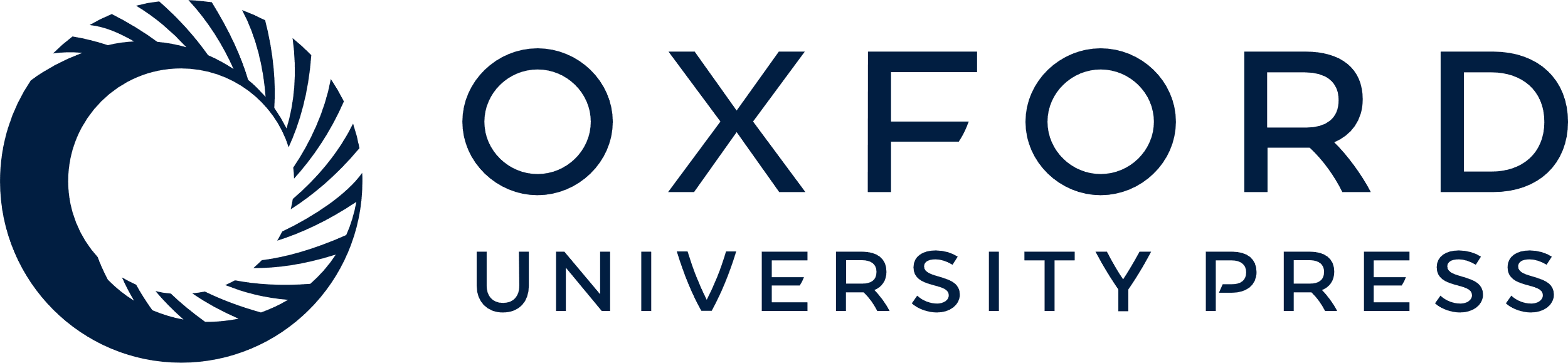 [Speaker Notes: Figure 5.  Deactivation of Ih narrows the time window for coincidence detection by shortening the decay phase of the PSPs. (A–D) Recordings from the same cell, dendritic recording 400 μm from the soma; same cell as in Fig. 1; Vm = −73 mV. Somatic recordings, solid traces; dendritic recordings, dotted traces. (A, B) Separate stimulation of both inputs (see insets). (A) Control conditions. (B) When Ih was blocked with 100 μM ZD7288, the decaying phase of the PSPs was strongly prolonged. (C,D) Variable input was activated with delays between −30 and 30 ms and an increment of 15 ms relative to the stationary input (see inset). (C) A forward-propagating dendritic spike leading to an axonal spike was induced only when the inputs were coincident. The traces are aligned to the stimulus artifact of the stationary input (dashed lines). (D) With 100 μM ZD7288, the probability for an action potential was independent of the delay between both inputs. The axonal action potential was now back-propagating and the dendritic spikes were markedly prolonged, presumably due to the presence of calcium currents. These, on the other hand, resulted in a more pronounced shoulder of the axonal action potential.


Unless provided in the caption above, the following copyright applies to the content of this slide: © Oxford University Press]